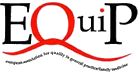 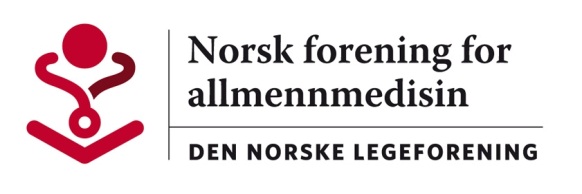 Structured Small Group Work in Primary Care on…
General Practitioners meeting lesbian, bisexual & gay patients
Reference Group for Lesbian and Gay Health
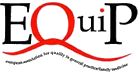 Program
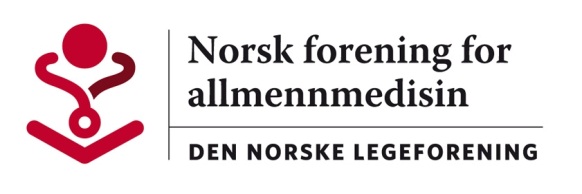 Sexual orientation – concepts
Four case reports with discussion and comments
Summary of several research results
Attitudes and minority stress
What does this at the doctor's office?
Summary and final discussion

Meeting leader will keep the time when you are discussing topics.
In this way, you will successfully reach your goals for the meeting.
Reference Group for Lesbian and Gay Health
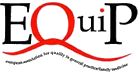 Sexual orientation – concepts
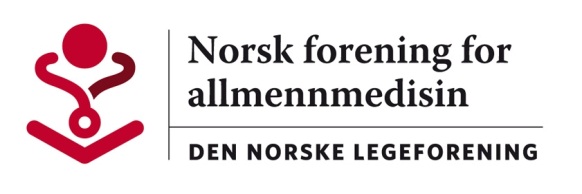 Lesbian women and gay men experience sexual or emotional attraction to people of the same sex.
Bisexual women and men experience attraction to both women and men.
Abbreviated: LGB (lesbians/gays/bisexuals)
Heterosexual women and men are attracted to people of the opposite sex.
Some people have sex with others of the same sex, without defining themselves as LGB.
Reference Group for Lesbian and Gay Health
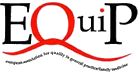 Sources of knowledge about health among LGB-persons in Norway
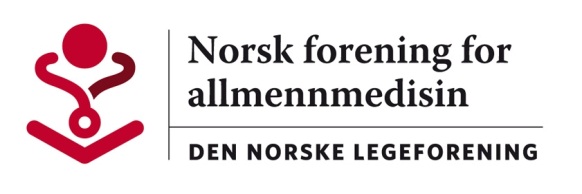 Anderssen N, Malterud K, eds. Sexual orientation and living conditions. Bergen: Uni Health, 2013.
https://bora.uib.no/handle/1956/7550
Malterud K, Anderssen N. Helse blant lesbiske og bifile kvinner i Norge. Bergen: Uni Research Health, 2014.
	https://bora.uib.no/handle/1956/9307
Reference Group for Lesbian and Gay Health
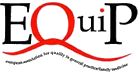 Starting point
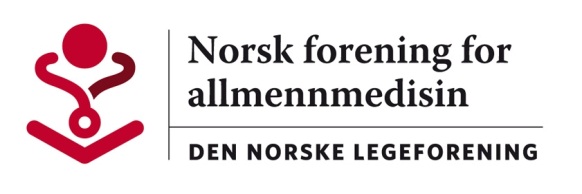 Use 5 min. to discuss the following questions: What do you think about this:
Are disease or risk factors more prevalent among the LGB-people than among the general population in Norway?
Have LGB-persons an increased risk for certain diseases?
Reference Group for Lesbian and Gay Health
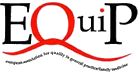 A few short case reports
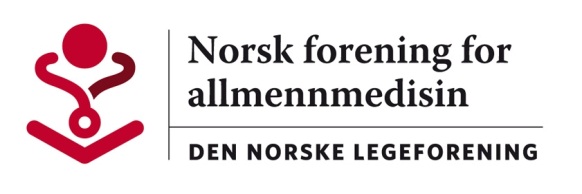 Read the text
Use 5 min. to discuss the question 
The experts from mentoring group present facts about this meeting's topic 
Discuss the next case report etc.
Reference Group for Lesbian and Gay Health
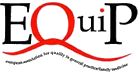 #1 Health & Disease in general
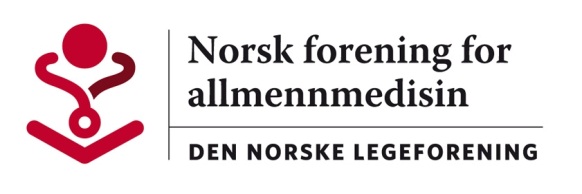 Anne (45) comes, because her son, Arne (25), just told her that he is gay. Although he is otherwise stable and well-adjusted, she is concerned. She thinks he seems a little pale.

Does Anne need to be concerned about Arne’s health?
Reference Group for Lesbian and Gay Health
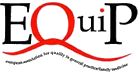 #1 Discussion
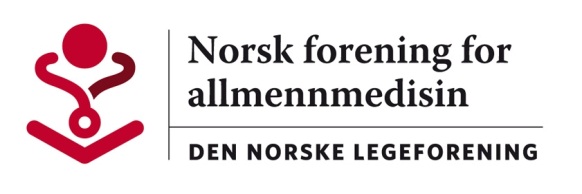 What do you think?
What do the resource persons in your group have to say?
5 minutes
Referance Group for Lesbian and Gay Health
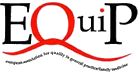 #2 Mental health and suicidal behavior
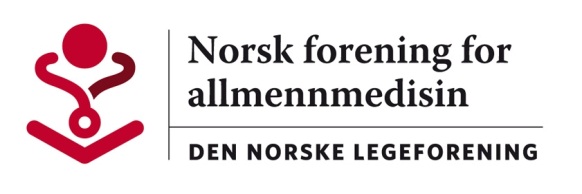 Unni (35) has been depressed for a month. She is single now, but considers herself bisexual and has had male and female lovers since she was 16. She thinks the demands her boss sets on her are too high.

What more do you need to know in order to assess Unni’s situation?
Reference Group for Lesbian and Gay Health
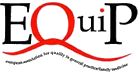 #2 Discussion
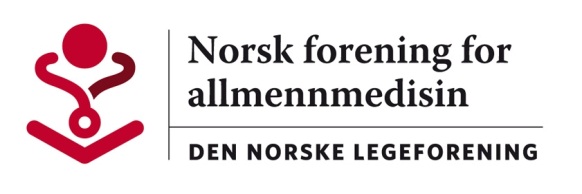 What do you think?
What do the resource persons in your group have to say?
 5 minutes
Referance Group for Lesbian and Gay Health
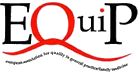 #3 Sexually Transmitted Infections
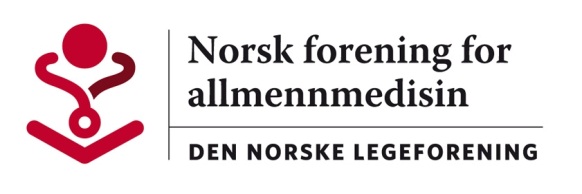 Eva (30) is a lesbian and has heard that she should be regularly checked for sexually transmitted infections.

What more do you need to know about, and what advice would you give her?
Reference Group for Lesbian and Gay Health
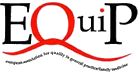 #3 Discussion
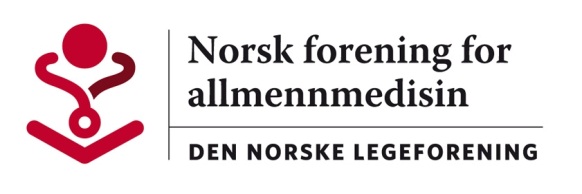 What do you think?
What do the resource persons in your group have to say? 
5 minutes
Reference Group for Lesbian and Gay Health
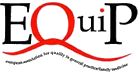 #4 Health Habits
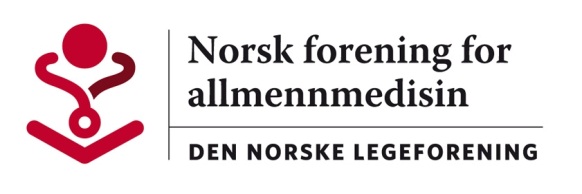 Ole (55) is a married mechanic and constantly sick with various minor ailments. You wonder if he might drink a little too much, but he is reserved and does not say much about himself.

How can you open a conversation about Ole’s drinking habits and his social networks?
Reference Group for Lesbian and Gay Health
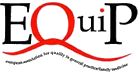 #4 Discussion
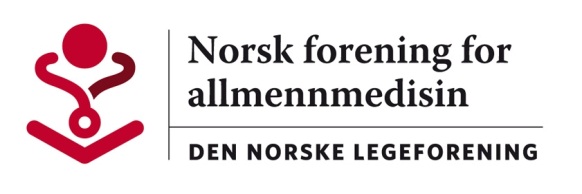 What do you mean?
What do the resource persons in your group have to say? 
5 minutes
Reference Group for Lesbian and Gay Health
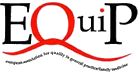 Summary of several research results
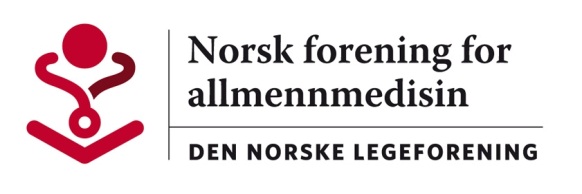 You can go quite quickly through these.
Stop, if you find info that supplements your discussions of the case reports.
Reference Group for Lesbian and Gay Health
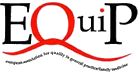 Health and illness in LGB-persons compared to heterosexuals
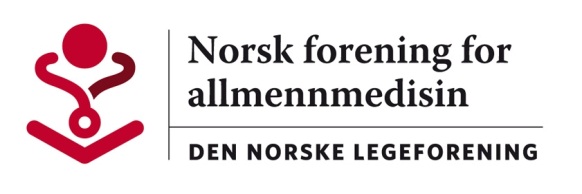 Little difference in self-rated health, chronic illness, and physical disability, but worse among bisexual women
Good mental health in the majority, but more mental disorders including suicide in LGB-groups, mostly among bisexual women
Sexually transmitted illness: highest among gays and bisexual women, very low incidence among lesbians
Low participation among lesbians in recommended screening examinations for cancer
Physical activity: no difference
Weekly Smoking: higher among bisexual women
Few LGB-persons have harmful alcohol use, slightly higher among bisexual women
Reference Group for Lesbian and Gay Health
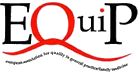 Social Network: Wellbeing
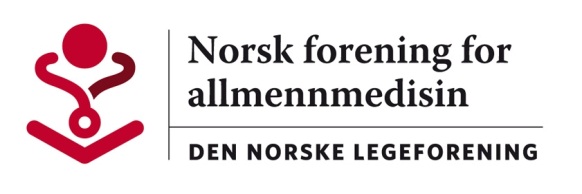 Loneliness experienced by few, somewhat more often among bisexual men and women and gay men.
Satisfaction with life: Lower among bisexual men and women and gay men than among heterosexuals.
Reference Group for Lesbian and Gay Health
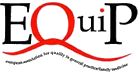 Workplace and studies
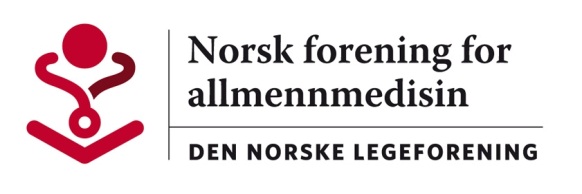 Mostly good conditions for LGB-persons at work.
Perceived discrimination at workplace: <10%.
Overheard negative comments about LGB-persons: Up to 40%.
Homosexual male students more harassed than others - from both students and teachers.
Reference Group for Lesbian and Gay Health
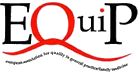 Violence
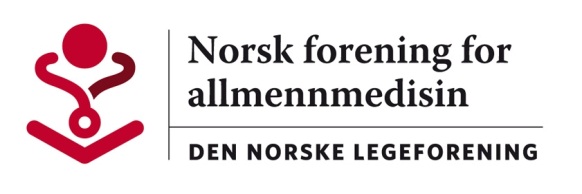 Few have experienced violence or threats of violence:
Highest among bisexual women
No difference among men
Very few are afraid that they will be met with violence:
Highest among bisexual women
Reference Group for Lesbian and Gay Health
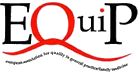 Acceptance of sexual orientation and transparency
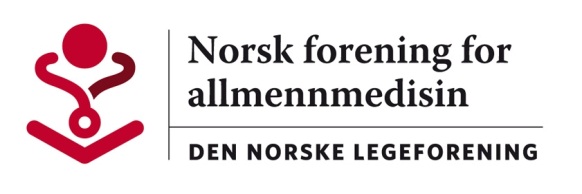 Self-perceived sexual orientation as enriching at >80%.
Others knowledge of you as LGB-person (family, work colleagues, friends) - the greatest openness among lesbian women (>80%).
Completely hidden in the workplace: lesbian women (9%), gay men (18%), bisexual women (68%), bisexual men (78%).
Few bisexuals are open with their general practitioner.
One in five from every LGB-group would have liked to be more open.
Reference Group for Lesbian and Gay Health
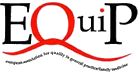 Some terms
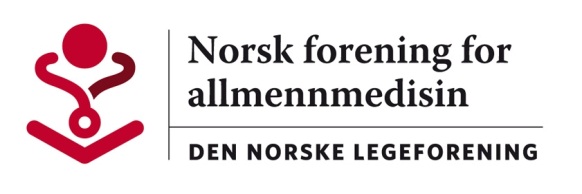 Gay Negativity:
		Stigma related to
		sexual minority status 
•	Heteronormativity: 
		Cultural and social 			practices that take for 		granted that all people 		are heterosexual, 			where 	homosexuality 		and bisexuality 				become invisible and 		second-rate
Find a practical example of each of these could have played out in practice at a doctor's office 
(5 minutes)
Reference Group for Lesbian and Gay Health
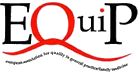 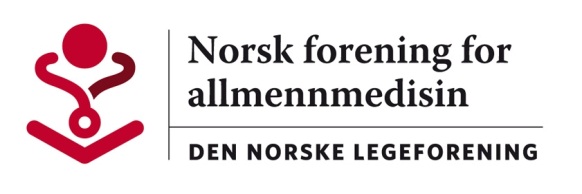 It was worse before...

Isn’t this a closed chapter?

What attitudes meet LGB-people in the Norwegian population today?
See next slide
Reference Group for Lesbian and Gay Health
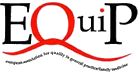 Attitudes of the population in 2008 and 2013
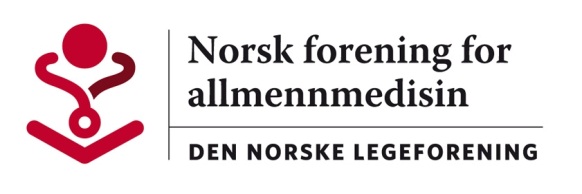 A large majority have positive attitudes.
Among men, the tendency is that fewer are negative than before.
Nevertheless adherence (2013) to negative statements such as:
"Sex between two women is simply wrong" 
Women 17%, men 22%
"I think gay men are repulsive”  
Women 6%, men 24%
Reference Group for Lesbian and Gay Health
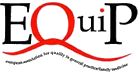 Main findings from the Survey of Living Conditions
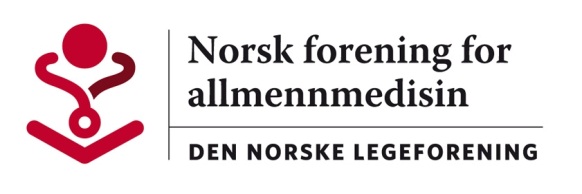 Living conditions for most LGB-people are as good as living conditions for heterosexuals in several areas (health and disease, social networking and job satisfaction, working conditions and exposure to violence).
A minority of LGB-persons show signs of marginalization in the form of higher occurence of mental health problems, which lower life satisfaction; more negative experiences at work and in education; and less openness about sexual orientation - bisexual women are especially vulnerable. 
Attitudes towards LGB-persons among men is becoming more positive than before, but clear homo- and bi-negativity also exist.
LGB-persons must constantly deal with issues of transparency and a certain degree of uncertainty about what kind of response they will meet
Reference Group for Lesbian and Gay Health
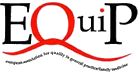 Minority Stress
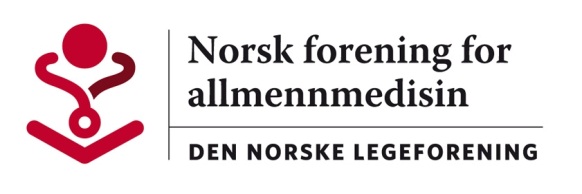 Gay negativity and heteronormativity are living conditions that create minority stress and contribute to health problems among LGB-persons.
Use 5 minutes to discuss the following question: 
Can the family doctor do anything about this?
Reference Group for Lesbian and Gay Health
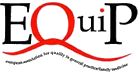 What to do in practice?
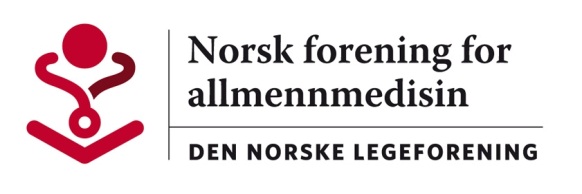 Dare to bring up the topic.
As a care-giver, what signals are you sending out?
By being accepting and confirming you can be important for someone in a meaningful period of their life.
Make yourself an available interlocutor.
Talk about diversity in ways of living.
Use non-heteronormative examples.
Show examples of LGB-people who live good lives.
From Rosa Kompetanse/LLH
 http://www.llh.no/nor/prosjekter/rosa_kompetanse/
Reference Group for Lesbian and Gay Health
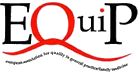 Some practical tips
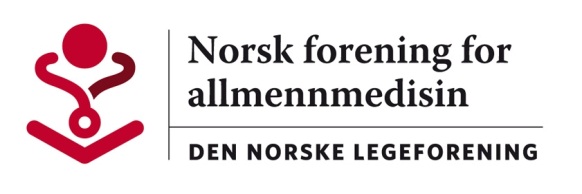 Use gender-neutral words and concepts: Lover/partner/spouse rather than (s)he.
Use these terms all the time - not just when you think you've met an LGB-person.
Avoid silence.
Say something nice!
Do not assume that you should or must do something about "otherness”.
Do not advise one to live in conflict with their own sexuality.
Acknowledge and take care of partner.
From Rosa Kompetanse/LLH 
http://www.llh.no/nor/prosjekter/rosa_kompetanse/
Reference Group for Lesbian and Gay Health
Summary: Final discussion
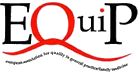 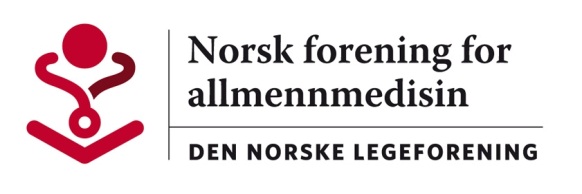 What do you know now that you did not know before this meeting?
What can you do differently in your own practice tomorrow?
GOOD LUCK!
Reference Group for Lesbian and Gay Health